TrigonometryBS Education-VTeaching Mathematics (EDU-511)
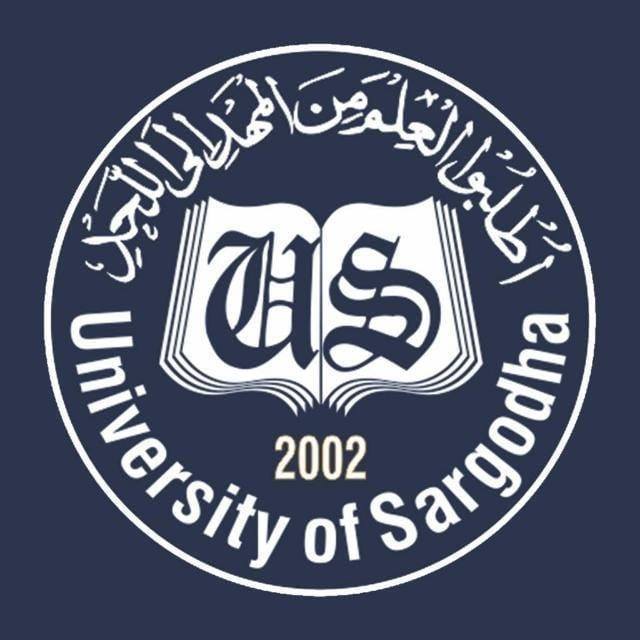 Department of EducationUniversity of Sargodha
UNIVERSITY OF SARGODHA
Presented by:-                                                    
                       Hina Gul( BEUF18M040)

BS- Education 5th
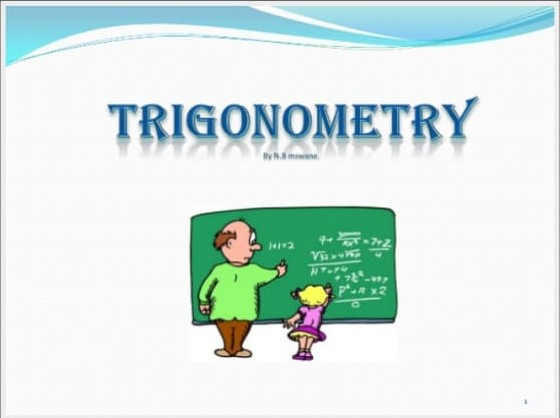 Trignometery
The word trignometry  has been derived from a Greek word whose meaning is measurements of triangle It is a branch of mathematics  which deals with the solution of triangle. Solution  of a triangle means  to find three sides and angles.
There are six functions of an angle commonly used in trrignometery . Their  names and abbreviations are
            Sin (Sine) ,  Cosine (Cos),  Tangent( Tan),  Cotangent (Cot),  Secant(Sec) and Cosecant( Csc )
These six trigonometric  functions in relation  to a  right triangle are displayed in the figure.
. 

Right Angle Triangle:-                                                                                                             A right triangle or right-angled triangle is a triangle in which one angle is a right angle . The relation between the sides and angles of a right triangle is the basis for trigonometry. The side opposite the right angle is called the hypotenuse, the side in front of the given angleθ will be called  perpendicular and the side between given  angle  and 90 will be the adjacent of  triangle
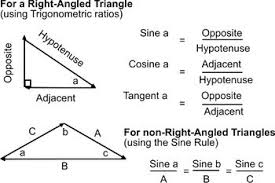 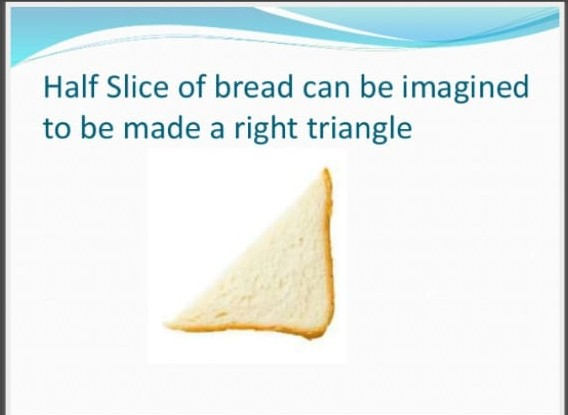 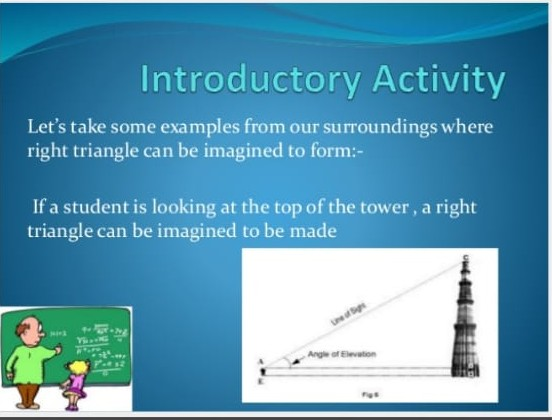 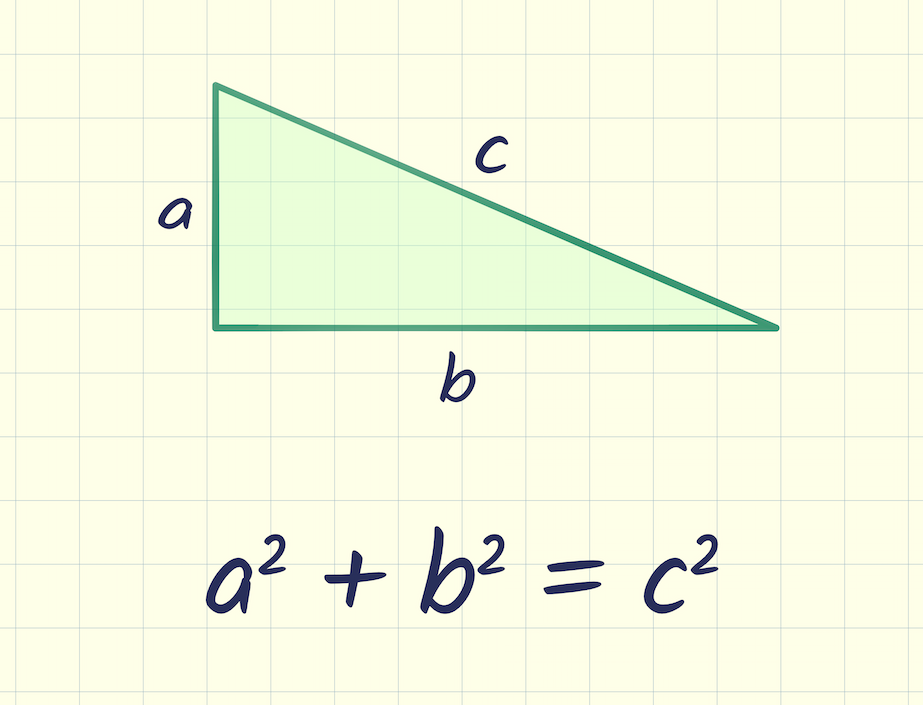 Pythagoras’ Theorem  :
     In the figure:-                                                                    a2 + b2 = c2
In any right triangle, the area of the square whose side is the hypotenuse is equal to the sum of areas of the squares whose sides are the two legs.
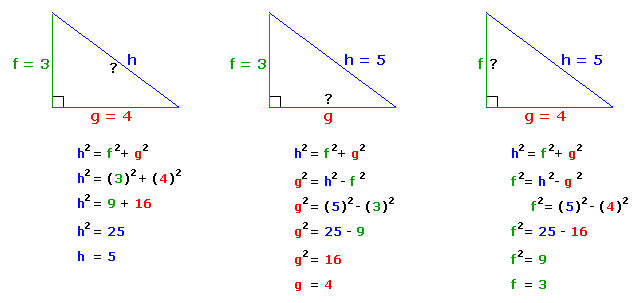 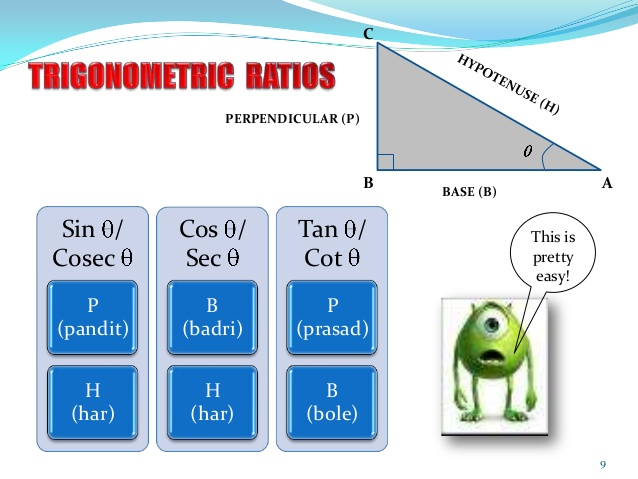 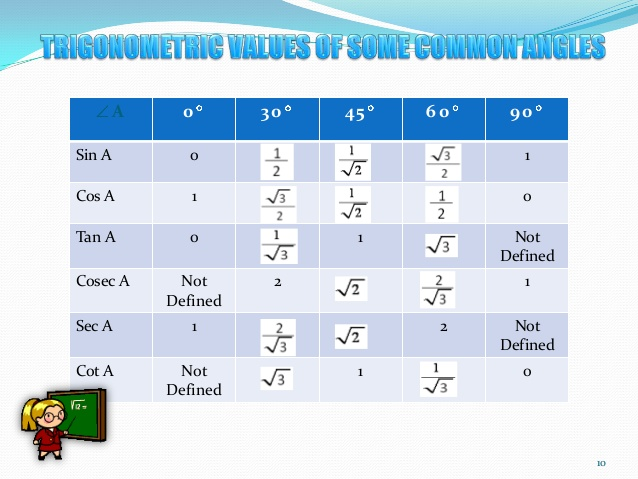 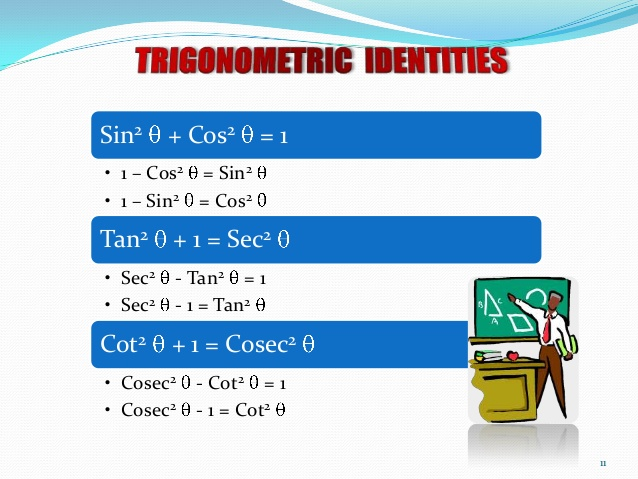 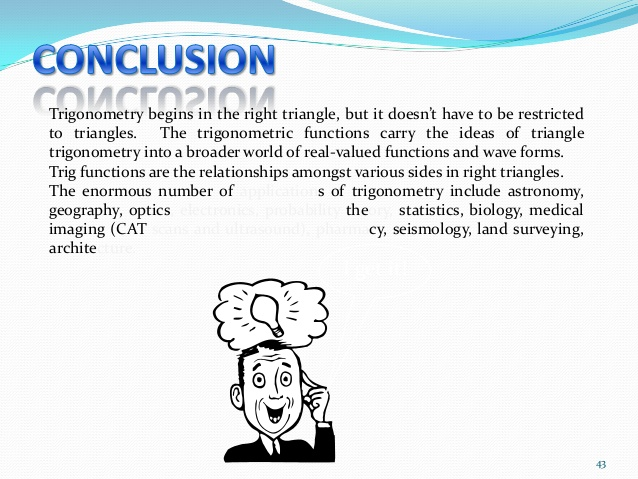 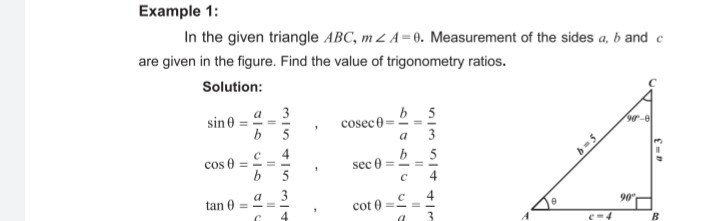 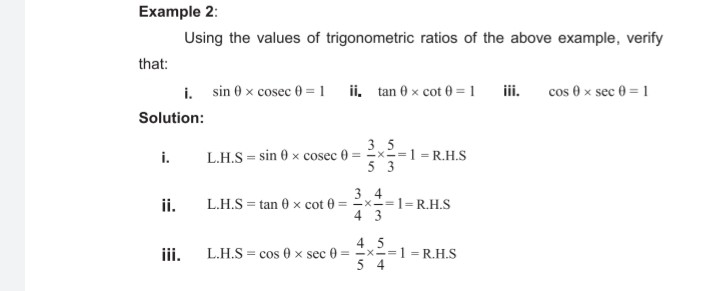 MCq’s
1. The value of cos 0°. cos 1°. cos 2°. cos 3°… cos 89° cos 90° is
(a) 1
(b) -1
(c) 0
(d) 12√
2. If x tan 45° sin 30° = cos 30° tan 30°, then x is equal to
(a) √3
(b) 12
(c) 12√
(d) 1
3. If x and y are complementary angles, then
(a) sin x = sin y
(b) tan x = tan y
(c) cos x = cos y
(d) sec x = cosec y
4. sin 2B = 2 sin B is true when B is equal to(a) 90°(b) 60°(c) 30°(d) 0°
5. In ∆ ABC, right-angled at B, AB = 24 cm, BC = 7 cm. The value of tan C is:
(a)12/7
(b)24/7
(c)20/7
(d)7/2
6.  (Sin 30°+cos 60°)-(sin 60° + cos 30°) is equal to:
(a)0
(b)1+2√3
(c)1-√3
(d)1+√3
ANSWERS:-
1. C               2. d                 3. d               4. d           5. b            6.c
REFRENCES:-
https://www.google.com/search?q=mcq+on+trigonometry+for+class+10&rlz=1C1CHBF_enPK839PK839&oq=&aqs=chrome.1.69i59l8.5707020j0j15&sourceid=chrome&ie=UTF-8#
https://www.learncbse.in/mcq-questions-for-class-10-maths-introduction-to-trigonometry-with-answers/
https://www.slideshare.net/201127223/trigonometry-presentation-32096288
https://www.slideshare.net/PrashantDwivedi14/introduction-of-trigonometry
THANK YOU